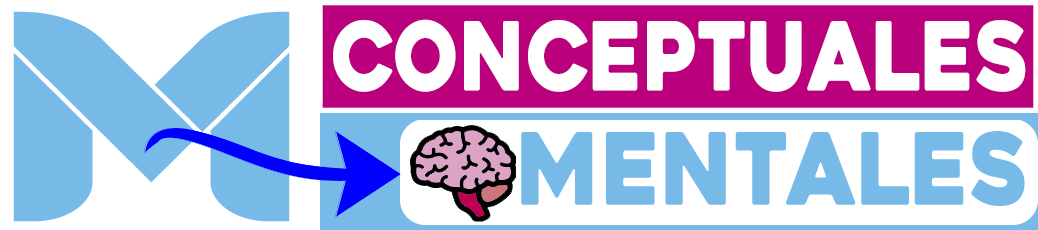 Lorem ipsum
Lorem ipsum
Lorem ipsum
Lorem ipsum
Lorem ipsum
Lorem ipsum
Lorem ipsum
Lorem ipsum
Lorem ipsum
Lorem ipsum
Lorem ipsum
Lorem ipsum
Mapa conceptual
enlace
enlace
Lorem ipsum
Lorem ipsum
Lorem ipsum
enlace
enlace
Lorem ipsum
enlace
enlace
enlace
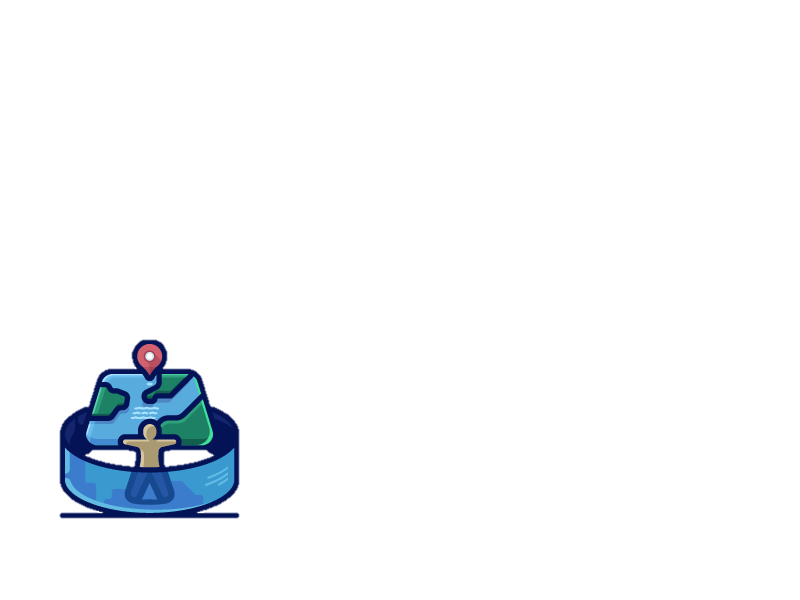 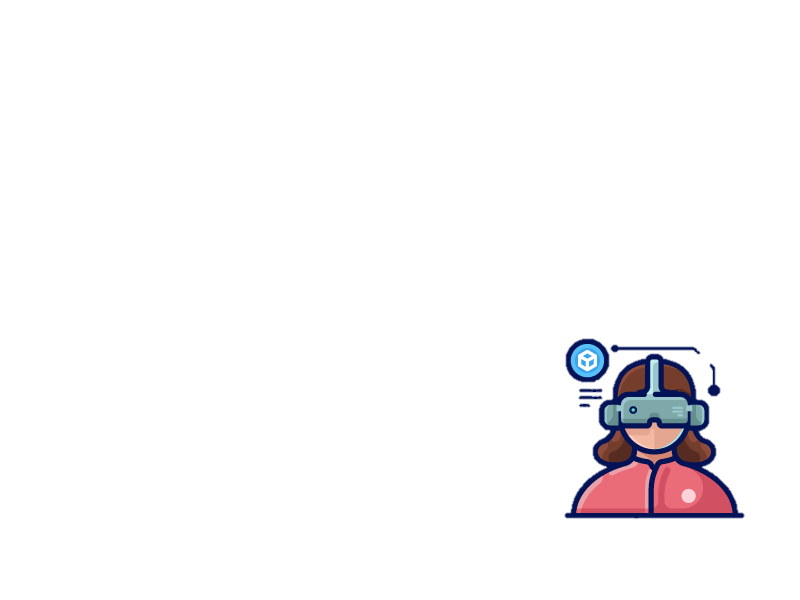 enlace
enlace
enlace
www.mapasconceptualesymentales.site